Central Square 
Central School District
Staff Recognition
10 & 5 Years
March 7, 2023
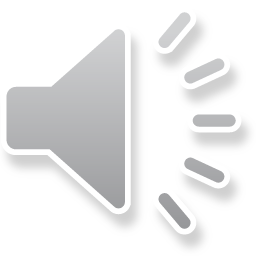 10 Years
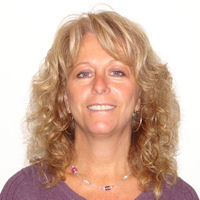 Cindy Brown
10 Years
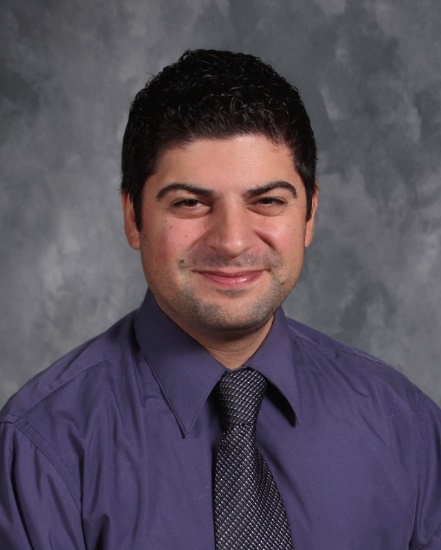 Angelo Carroccio
10 Years
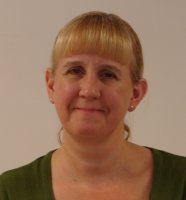 Nancy Clark
10 Years
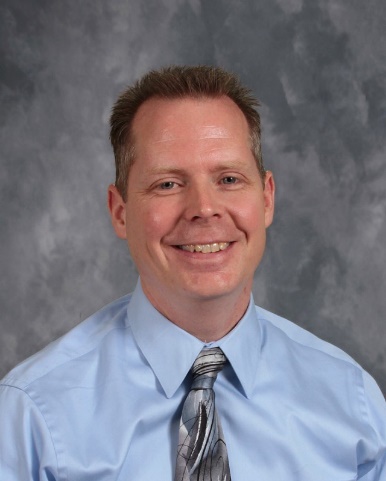 Edward Darrh
10 Years
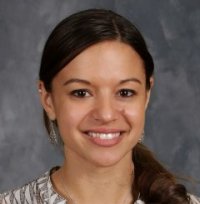 Lindsey Ezzo
10 Years
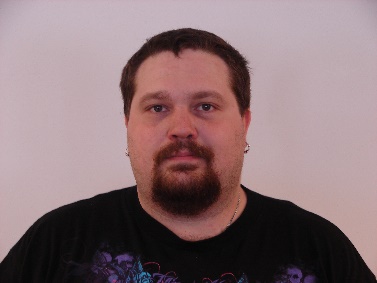 Jason Hoyt
10 Years
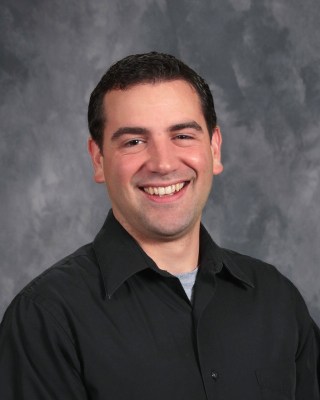 Ronald Hurne
10 Years
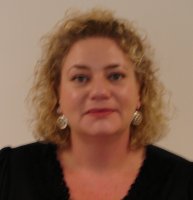 Eileena Kelly
10 Years
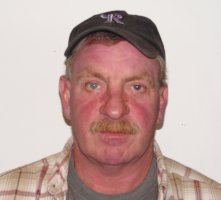 John Landers
10 Years
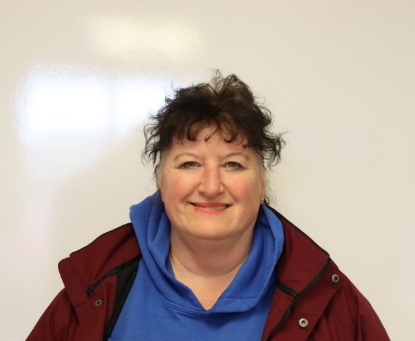 Angela Last
10 Years
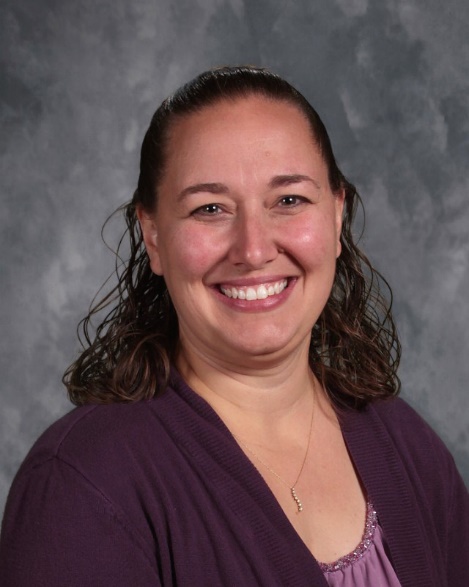 Krista Lewis
10 Years
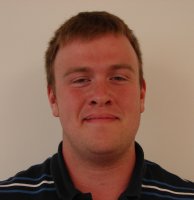 Kevin Matteson
10 Years
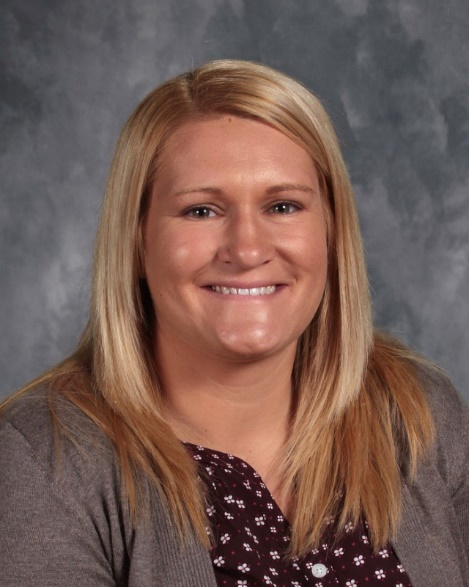 Kyle Parra
10 Years
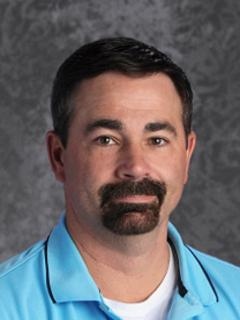 Dean Porter
10 Years
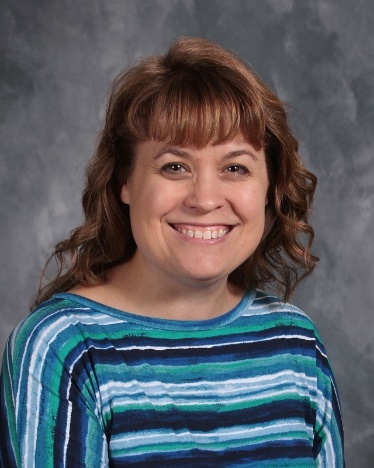 Margaret Saunders
10 Years
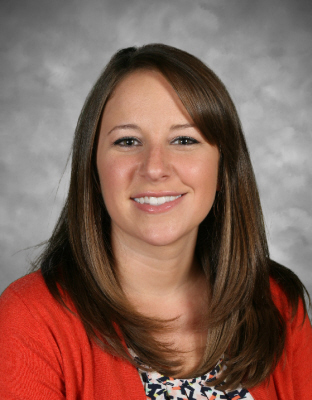 Rebecca Shaughnessy
10 Years
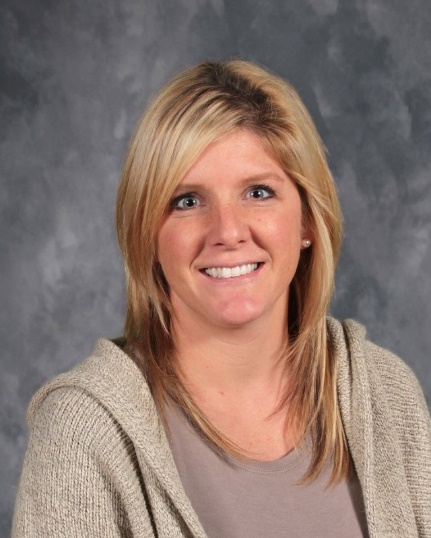 Lindsey Stehle
10 Years
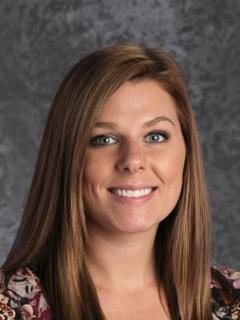 Leanne Strader
10 Years
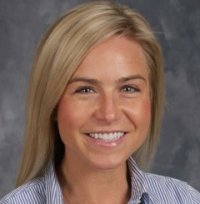 Heidi Sullivan
10 Years
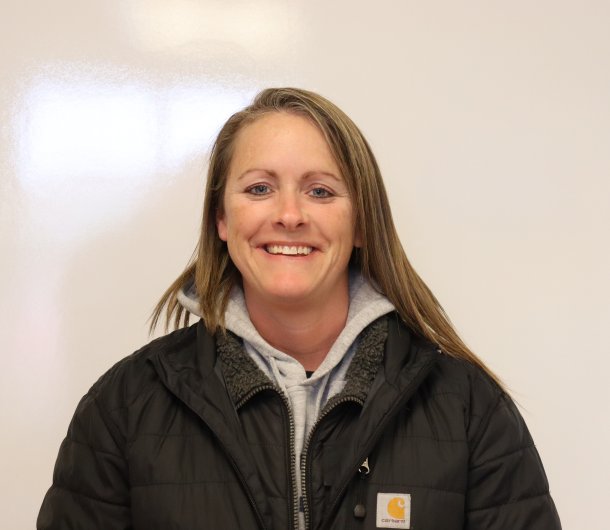 Kelly Taylor
10 Years
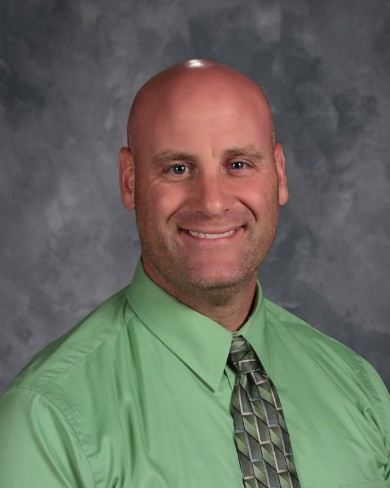 Damon Villnave
10 Years
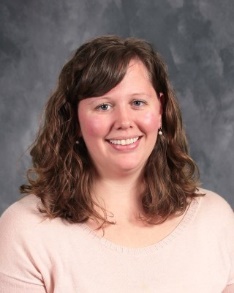 Elizabeth Wallace
5 Years
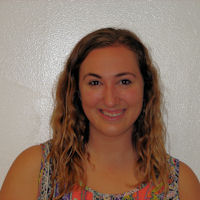 Alyssa Anderalli
5 Years
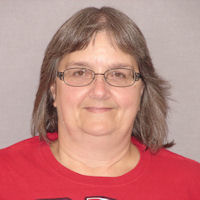 Julia Anderson
5 Years
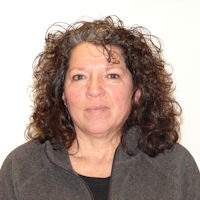 Barbara Donaldson
5 Years
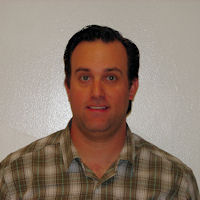 Benjamin Feinberg
5 Years
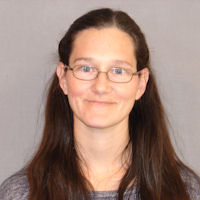 Julie Frank
5 Years
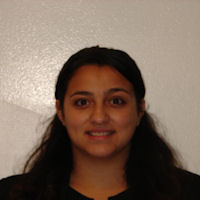 Mia Galvan
5 Years
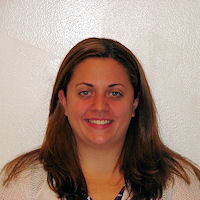 Amanda Geiss
5 Years
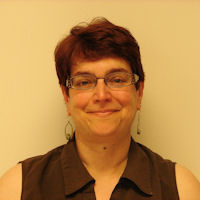 Iraina Gerchman
5 Years
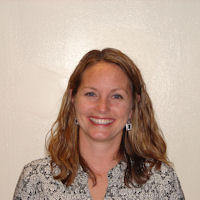 Allyson Grados
5 Years
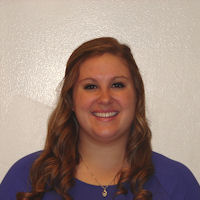 Mackenzie Graham
5 Years
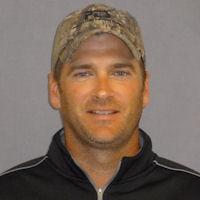 Mark Green
5 Years
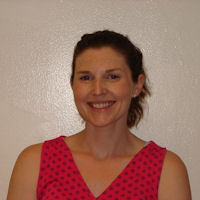 Kristen Heffernan
5 Years
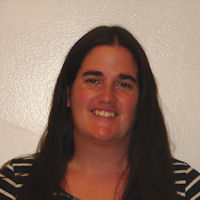 Sarah Henderson
5 Years
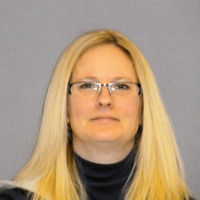 Christina Karkowski
5 Years
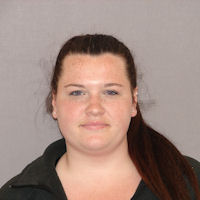 Miranda Kenney
5 Years
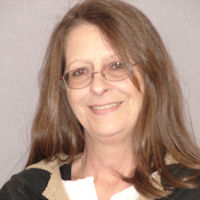 Deborah Ladd
5 Years
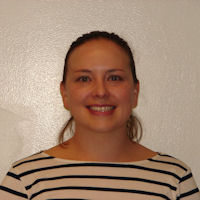 Andrea Love
5 Years
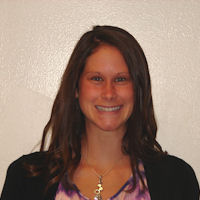 Stacy Millert
5 Years
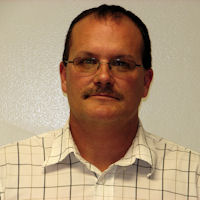 Johnnie Pierce
5 Years
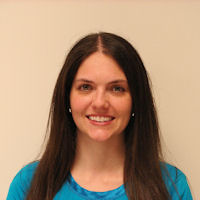 Kayla Raut
5 Years
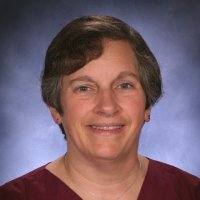 Valerie Schwalm
5 Years
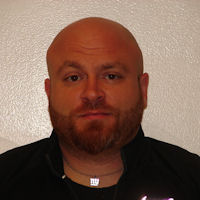 Daniel Scicchitano
5 Years
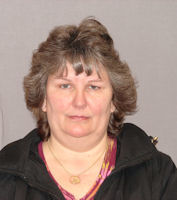 Joanne Sliter
5 Years
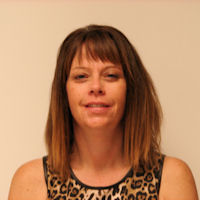 Shannon Sofsky
5 Years
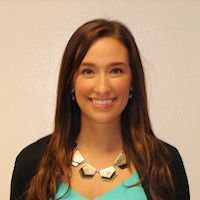 Alexis Spadaro
5 Years
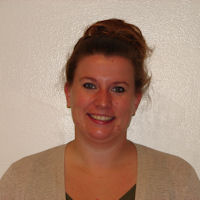 Jennifer Tartaglia
5 Years
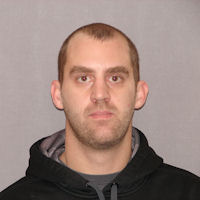 Jordan Tiff
5 Years
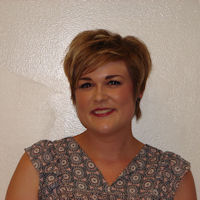 Megan Vecchio
Thank you for your hard work and dedication to the Central Square School District.  We appreciate all you do.